Attachment no 4: General layout of a test cell
Area B:
Space for external lubrication system installation
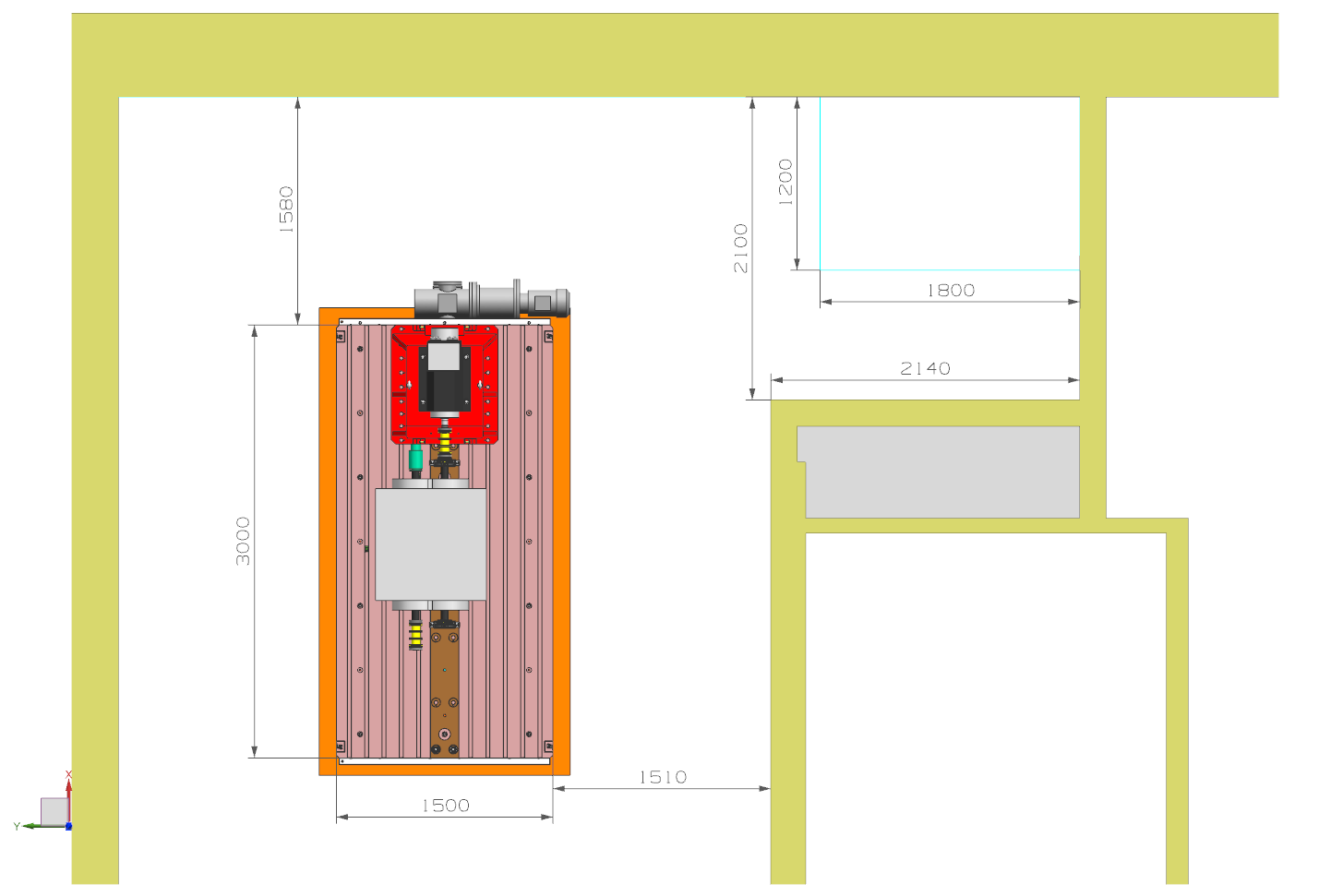 Unavailable area
1700 mm
1000 mm
Area A:
Space for gearbox installation